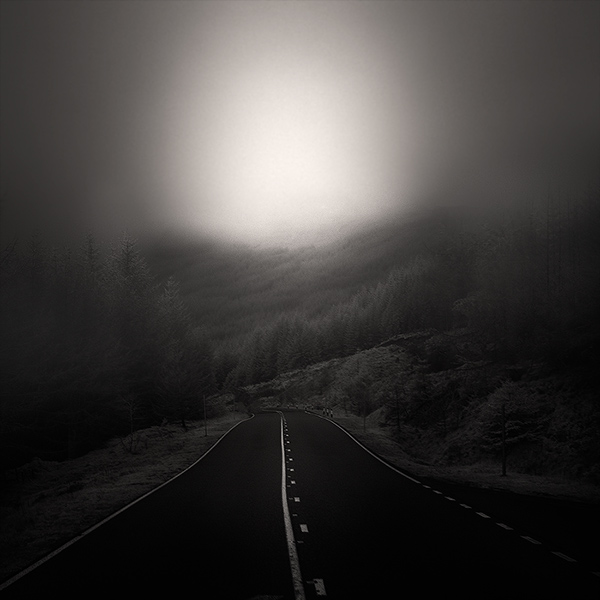 THE SHADOW OF THE 
ALMIGHTY
PSALM 91
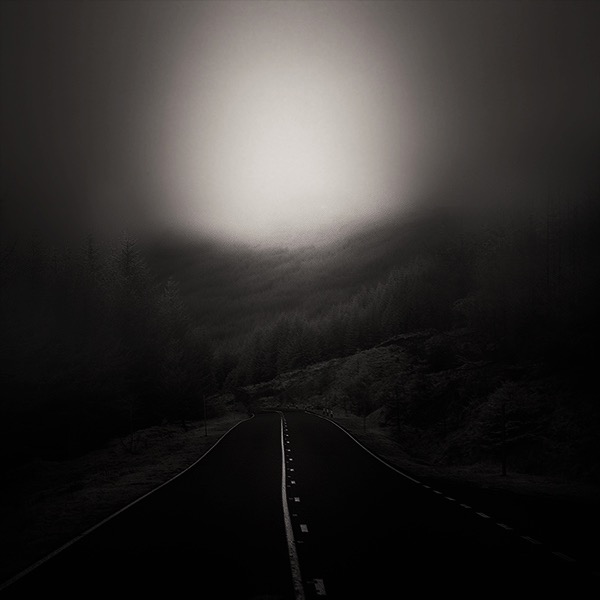 WHAT
DOESN’T
SAY
PSALM 91
Luke 4:9-12
And he took him to Jerusalem and set him on the pinnacle of the temple and said to him, “If you are the Son of God, throw yourself down from here, for it is written,
	“‘He will command his angels concerning you,
	to guard you,’
And
	“‘On their hands they will bear you up, 
	lest you strike your foot against a stone.’”
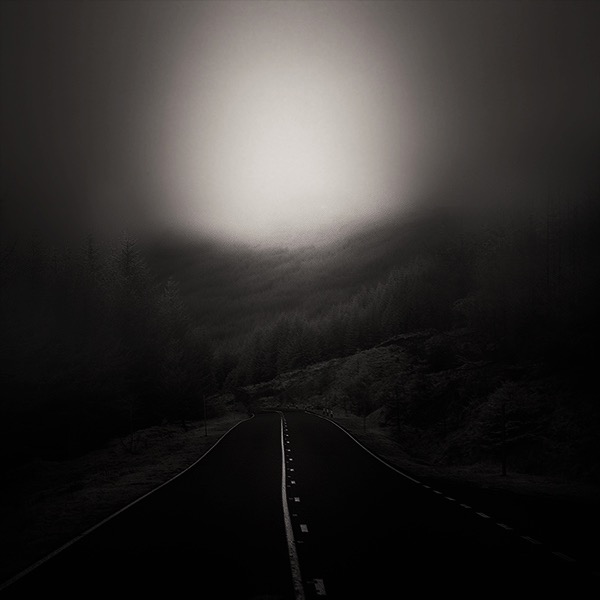 WHAT
DOES
SAY
PSALM 91
Psalm 91:1-2
He who dwells in the shelter of the Most High
	will abide in the shadow of the Almighty.
I will say to the LORD, “My refuge and my fortress,
	my God, in whom I trust.”
Psalm 91:1-2
He who dwells in the shelter of the Most High
	will abide in the shadow of the Almighty.
I will say to the LORD, “My refuge and my fortress,
	my God, in whom I trust.”
Psalm 91:5-6
You will not fear the terror of the night,
	nor the arrow that flies by day,
nor the pestilence that stalks in darkness,
	nor the destruction that wastes at noonday
Psalm 91:9, 14
Because you have made the LORD your dwelling place…
“Because he holds fast to me in love…”
“…because he knows my name.”
Psalm 91:9, 14
Because you have made the LORD your dwelling place…
“Because he holds fast to me in love…”
“…because he knows my name.”
Psalm 91:9, 14
Because you have made the LORD your dwelling place…
“Because he holds fast to me in love…”
“…because he knows my name.”
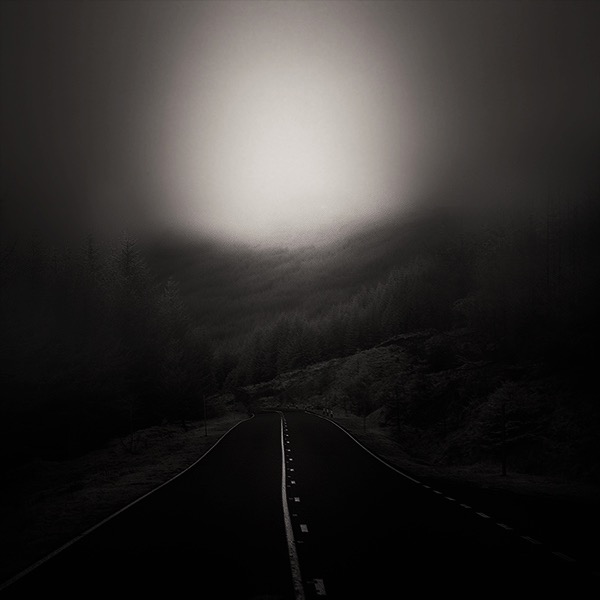 EIGHT 
PROMISES 
OF 
GOD
Psalm 91:14-16
“Because he holds fast to me in love, I will deliver him;
	I will protect him, because he knows my name.
When he calls to me, I will answer him;
	I will be with him in trouble;
	I will rescue him and honor him.
With long life I will satisfy him
	and show him my salvation.”
Psalm 91:14-16
“Because he holds fast to me in love, I will deliver him;
	I will protect him, because he knows my name.
When he calls to me, I will answer him;
	I will be with him in trouble;
	I will rescue him and honor him.
With long life I will satisfy him
	and show him my salvation.”
Psalm 91:14-16
“Because he holds fast to me in love, I will deliver him;
	I will protect him, because he knows my name.
When he calls to me, I will answer him;
	I will be with him in trouble;
	I will rescue him and honor him.
With long life I will satisfy him
	and show him my salvation.”
Psalm 91:14-16
“Because he holds fast to me in love, I will deliver him;
	I will protect him, because he knows my name.
When he calls to me, I will answer him;
	I will be with him in trouble;
	I will rescue him and honor him.
With long life I will satisfy him
	and show him my salvation.”
Psalm 91:14-16
“Because he holds fast to me in love, I will deliver him;
	I will protect him, because he knows my name.
When he calls to me, I will answer him;
	I will be with him in trouble;
	I will rescue him and honor him.
With long life I will satisfy him
	and show him my salvation.”
Psalm 91:14-16
“Because he holds fast to me in love, I will deliver him;
	I will protect him, because he knows my name.
When he calls to me, I will answer him;
	I will be with him in trouble;
	I will rescue him and honor him.
With long life I will satisfy him
	and show him my salvation.”
Psalm 91:14-16
“Because he holds fast to me in love, I will deliver him;
	I will protect him, because he knows my name.
When he calls to me, I will answer him;
	I will be with him in trouble;
	I will rescue him and honor him.
With long life I will satisfy him
	and show him my salvation.”
Psalm 91:14-16
“Because he holds fast to me in love, I will deliver him;
	I will protect him, because he knows my name.
When he calls to me, I will answer him;
	I will be with him in trouble;
	I will rescue him and honor him.
With long life I will satisfy him
	and show him my salvation.”